MBTI Step III
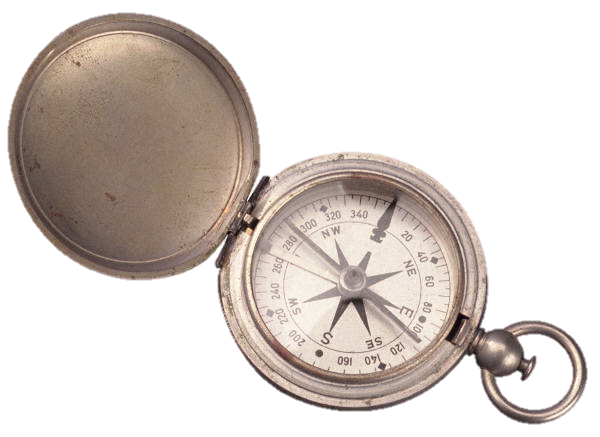 What Can the Step III Tell Me that I Don’t Already Know?
BAPT Conference 2015
Order of the Day/Learning Objectives:

Review how the Step III is constructed

Share perspectives on what manifests a personality

Apply these principles to MBTI Step III case studies
MY BACKGROUND
25 Years in brain injury rehabilitation
6 Years as a personal development coach
MBTI Master Practitioner
Life Long Brain Geek
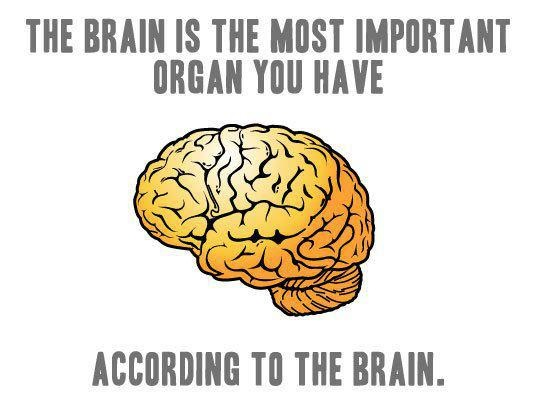 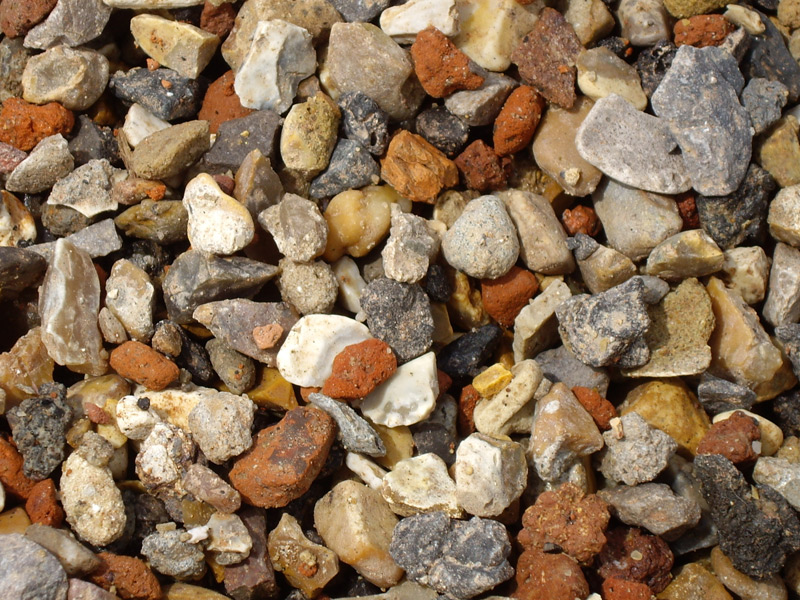 I am an aggregator
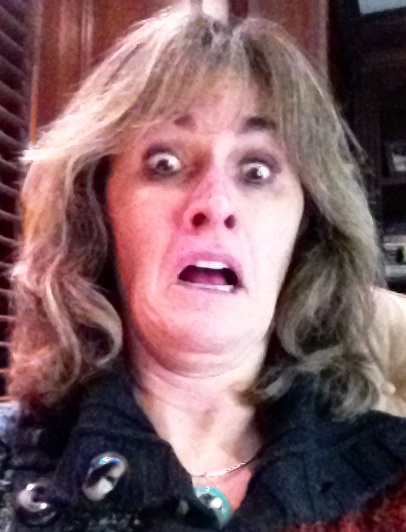 I invite you to think like an ENFP today.
Making Connections
Step III + Intriguing Bits From Social and Personality Psychology
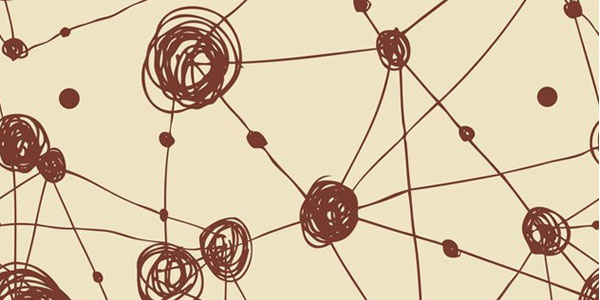 MBTI FORM M + MBTI FORM Q+ COUNSELOR’S REPORT= MBTI STEP III
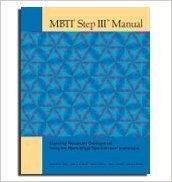 222 QUESTIONS!
The MBTI Step III is point-in-time 

How well you use perception and judgment based on your reported or verified type

Use your strengths and account for blind spots and/or meet developmental challenges

The MBTI Step III assumes you arrived at this particular point in your life for good reasons
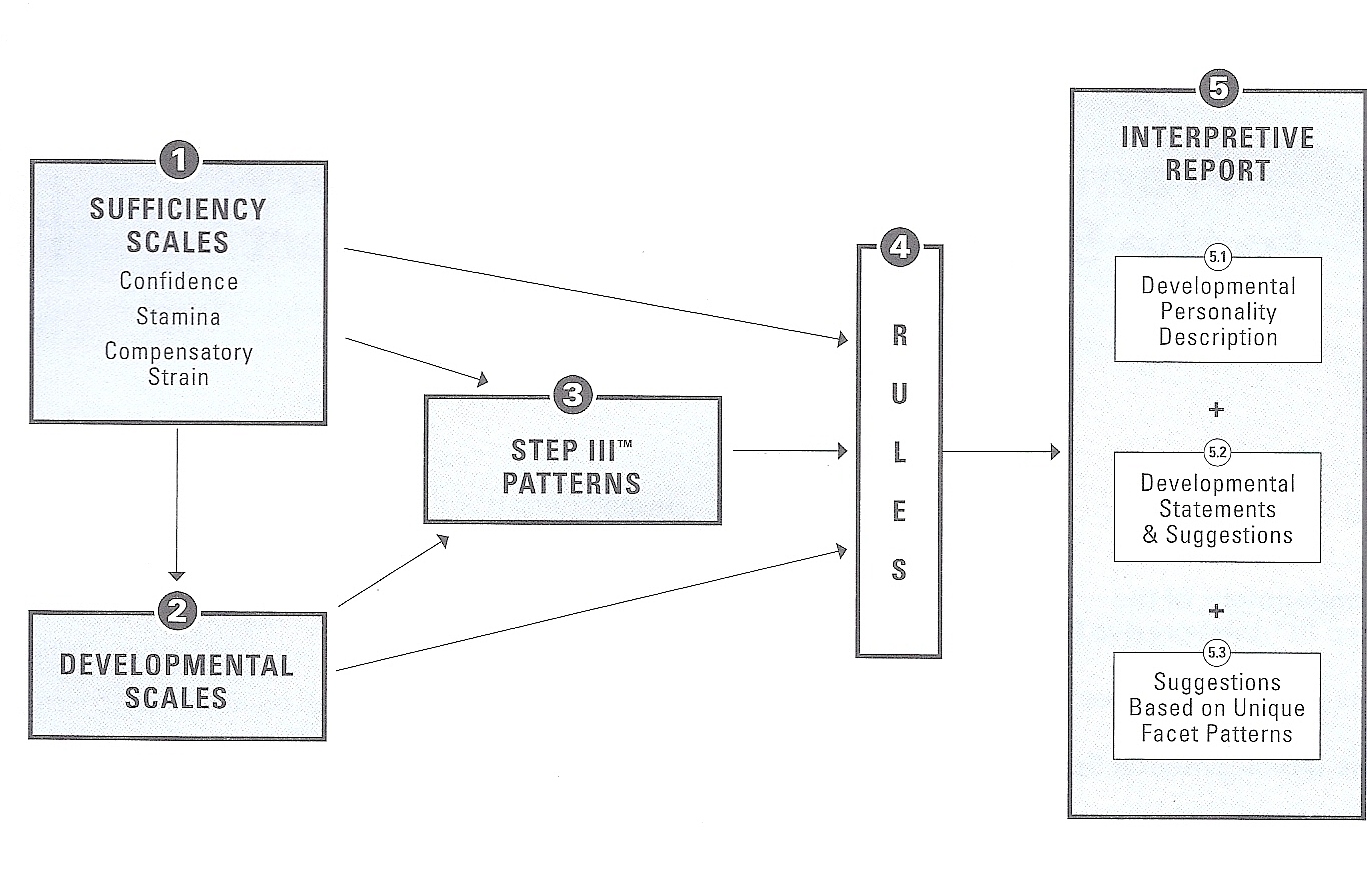 Flow chart for Step III Scales and Patterns and Their Relationship to the Step III Interpretative Report
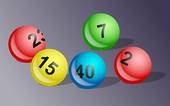 Type development statements on the Step III report are generated by patterns of responses. One single question does not generate a statement.
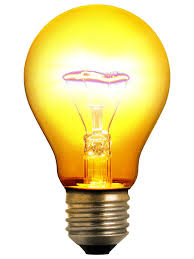 The key to the MBTI Step III is the conversation it generates and the awareness it creates
[Speaker Notes: ANY QUESTIONS ON THE STEP III BEFORE WE GO ON?]
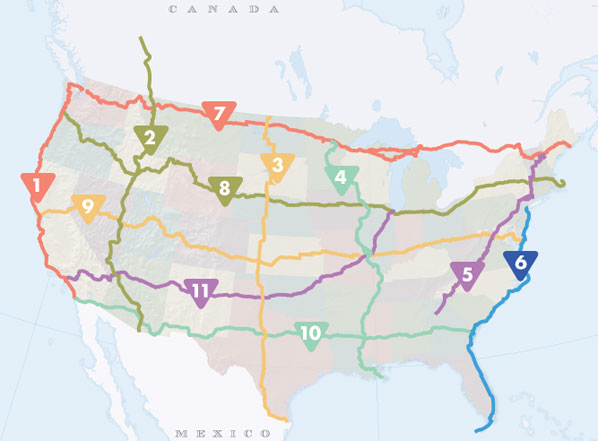 The car is my classroom…
Mark Leary at Duke University, a leading social and personality researcher.
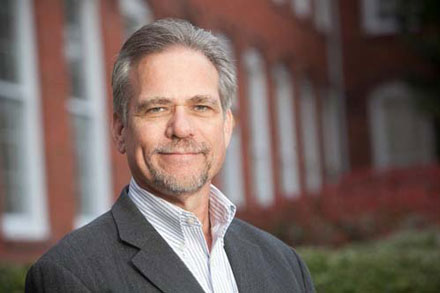 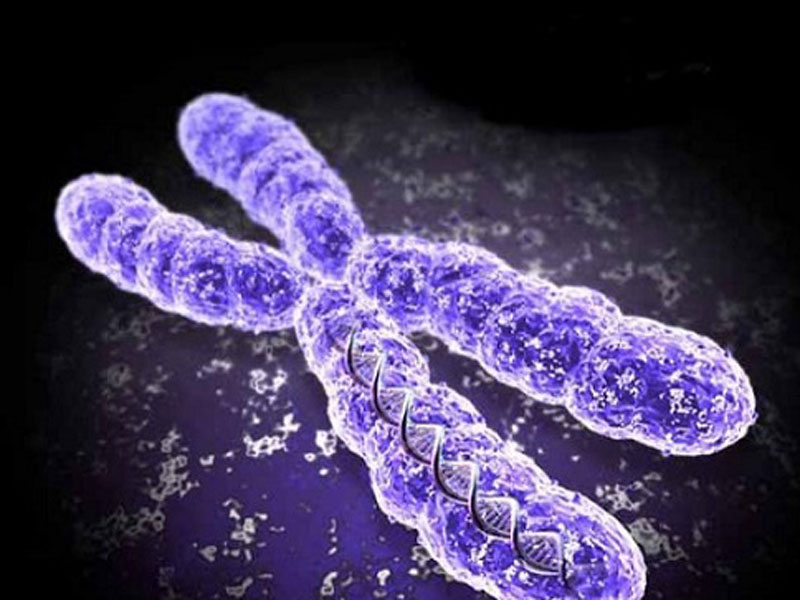 Genes and the heritability of personality.
 What percentage of our personality is said to be genetic?
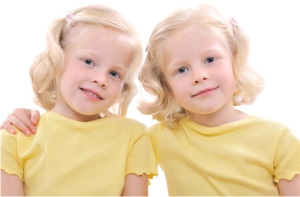 From identical twin studies (Twins reared apart), the overall heritability quotient of personality is between .2-.5.
Extraversion is .5-.6
Activity seeking behavior is .5-.6
So personality has a high level of genetic influence, approximately half.
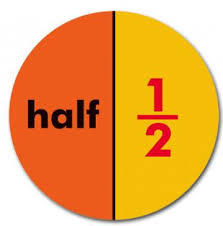 An argument in favor of preferences?
Heritability:  We are not inheriting a “trait” by our genetics. We inherit the genes that influence our nervous system to respond in certain ways. 
Mark Leary
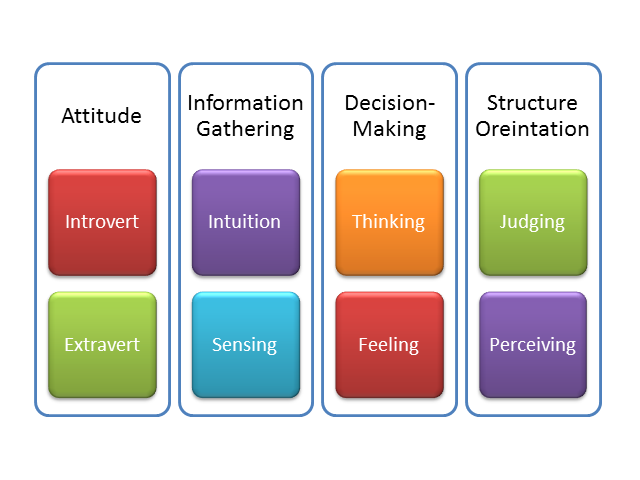 Inherited genes + environment + environmental choices=  PERSONALITY

Inherited genes= 50%

Environment=50%
Passive: Environment that parents set favors shared genetic expression
Evocative:  Genetic personality makes others treat someone a certain way.
Active:  Genetic make up makes one seek certain environments
MBTI STEP III PERSONALITY STEW
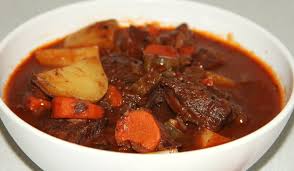 AN OPPORTUNITY TO EXAMINE TYPE AND EXPERIENCE IN A CONVERSATIONAL FORMAT
SECTIONS IN THE MBTI STEP III
YOUR APPROACH TO THE WORLD
YOUR APPROACH TO RELATIONSHIPS
YOUR APPROACH TO PROBLEM SOLVING
YOUR APPROACH TO DESCISION MAKING
CASE STUDIES

:
ENFP
IN A NUTSHELL:  Over-extended and underappreciated.

INFP:
IN A NUTSHELL:  On a mission

ENTP:  
IN A NUTSHELL: Every man for himself.
[Speaker Notes: SHARE HANDOUTS.]
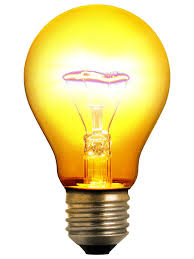 The key to the MBTI Step III is the conversation it generates and the awareness it creates
[Speaker Notes: ANY QUESTIONS ON THE STEP III BEFORE WE GO ON?]
Contact Information: 

Email:  Annholm@Annholm.net

Websites:  Annholm.net
                  QueenAnntics.net
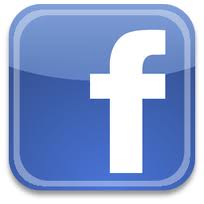 Annholm.net
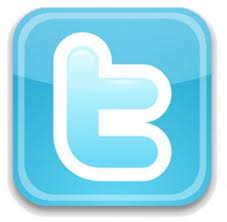 AnnholmNet
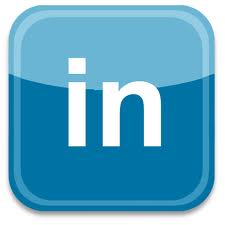 Linkedin.com/in/annholmnet